Quiz Lovers
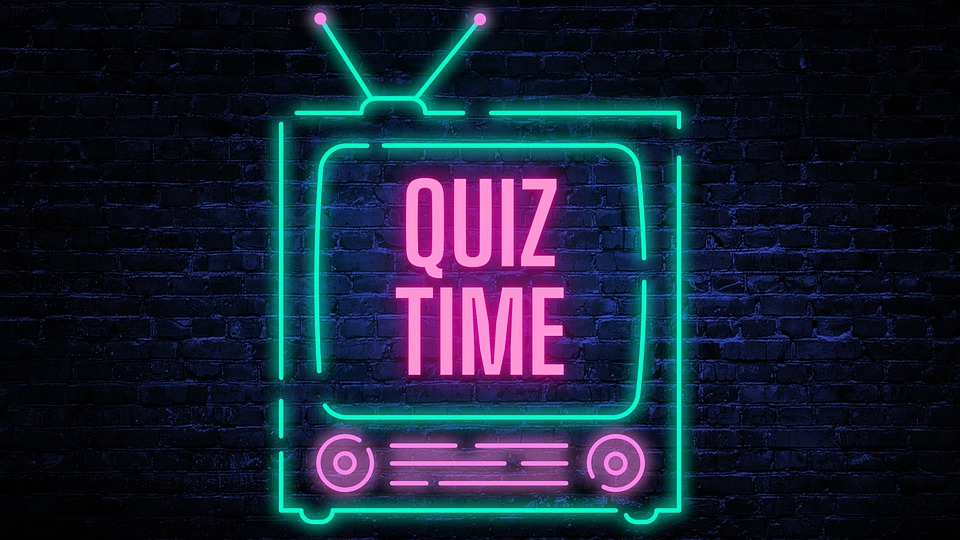 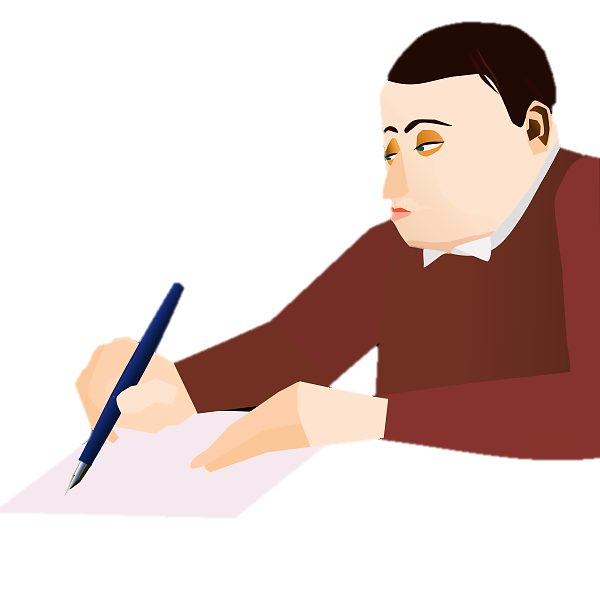 [Speaker Notes: Notes for Teacher - < Information for further reference or explanation >
Suggestions: <Ideas/ Images/ Animations / Others – To make better representation of the content >
Source of Multimedia used in this slide -  
<Quiz on TV= https://pixabay.com/illustrations/quiz-question-puzzles-play-neon-5858940/ 
Boy Writing on Paper= https://freesvg.org/1523097512 >]
Question 1
An adjective is a word that describes a
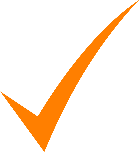 a) verb
b) preposition
c) adverb
d) noun
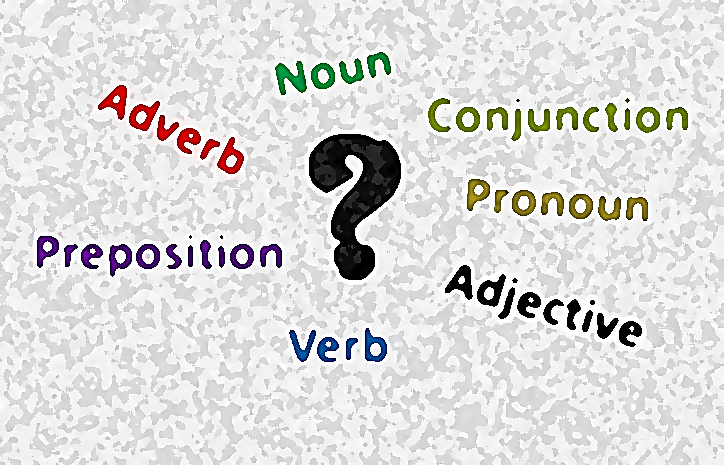 Click here for Answer
[Speaker Notes: Notes for Teacher - < Information for further reference or explanation >
Suggestions: <Ideas/ Images/ Animations / Others – To make better representation of the content >
Source of Multimedia used in this slide - <Please provide source URL where we find the image and the license agreement> 
Word Cloud: Self-Created by Arjun Kaul email: 1110ak1110@gmail.com
Tick: https://pixabay.com/vectors/check-mark-orange-tick-symbol-304167/]
Question 2
Many children are playing in the park. What type of Adjective is many?
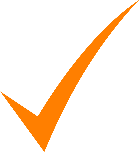 a) adjective of quality
b) adjective of quantity
c) adjective of number
d) demonstrative adjective
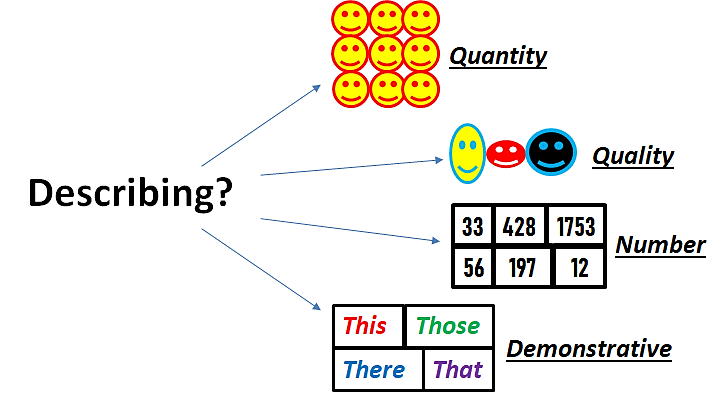 Click here for Answer
[Speaker Notes: Notes for Teacher - < Information for further reference or explanation >
Suggestions: <Ideas/ Images/ Animations / Others – To make better representation of the content >
Source of Multimedia used in this slide - <Please provide source URL where we find the image and the license agreement> 
Describing: Self-Created by Arjun Kaul email: 1110ak1110@gmail.com
Tick: https://pixabay.com/vectors/check-mark-orange-tick-symbol-304167/]
Question 3
The old man asked for help. The adjective old in this sentence is _____
a) adjective of number
b) adjective of quantity
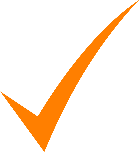 c) adjective of quality
d) possessive adjective
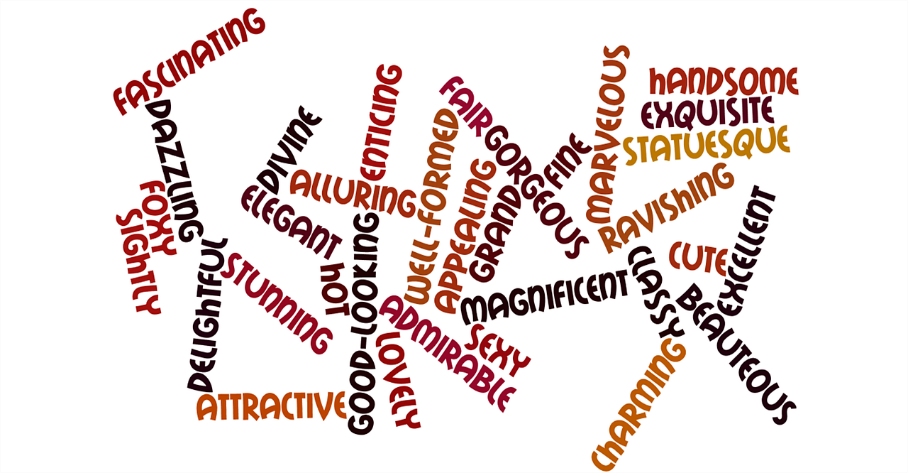 Click here for Answer
[Speaker Notes: Notes for Teacher - < Information for further reference or explanation >
Suggestions: <Ideas/ Images/ Animations / Others – To make better representation of the content >
Source of Multimedia used in this slide - <Please provide source URL where we find the image and the license agreement> 
Tick: https://pixabay.com/vectors/check-mark-orange-tick-symbol-304167/
Word cloud: https://pixabay.com/illustrations/words-word-cloud-adjective-stunning-639309/]
Question 4 (a)
Choose the correct adjective for the blank.
The red bird flew __________ than the other birds.
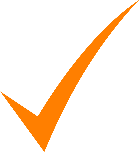 i) fast
ii) fastest
iii) fatter
iv) faster
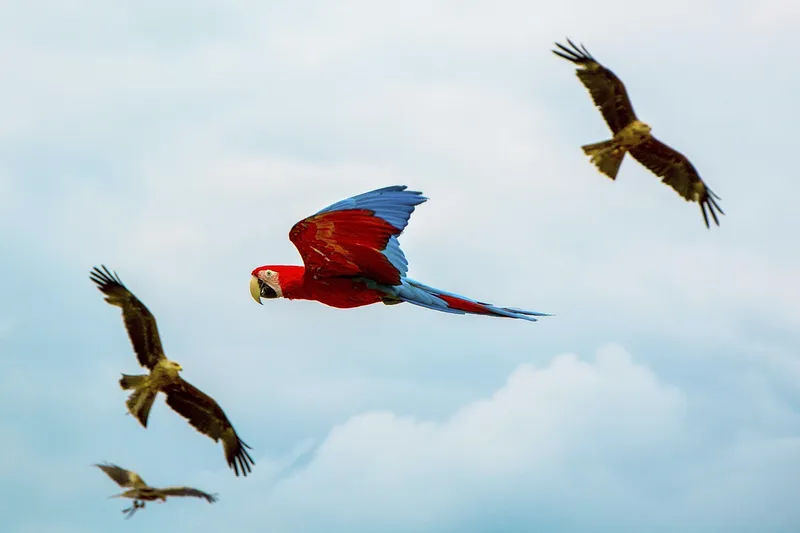 Click here for Answer
[Speaker Notes: Notes for Teacher - < Information for further reference or explanation >
Suggestions: <Ideas/ Images/ Animations / Others – To make better representation of the content >
Source of Multimedia used in this slide – 
<Birds Flying= https://www.rawpixel.com/image/3284792/free-photo-image-flying-parrot-bird-macaw>
Tick: https://pixabay.com/vectors/check-mark-orange-tick-symbol-304167/]
Question 4 (b)
Choose the correct adjective for the blank.
Sunita is wearing a _________ dress for the party.
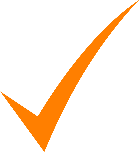 i) stylish
ii) thin
iii) shabby
iv) dirty
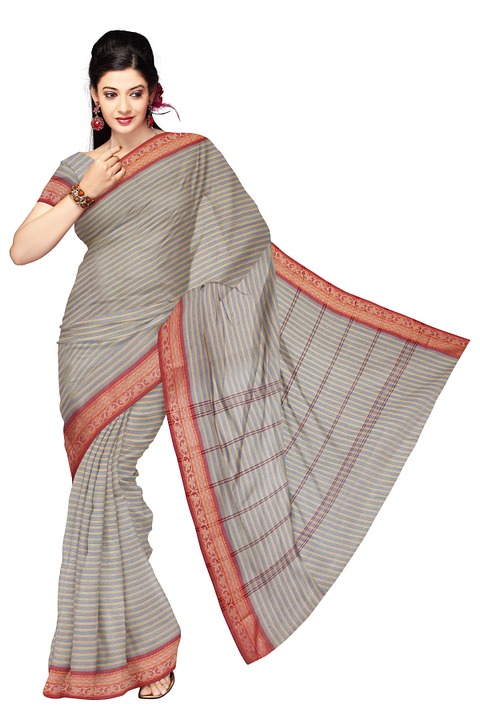 Click here for Answer
[Speaker Notes: Notes for Teacher - < Information for further reference or explanation >
Suggestions: <Ideas/ Images/ Animations / Others – To make better representation of the content >
Source of Multimedia used in this slide – 
Woman: https://pixabay.com/photos/sari-indian-clothing-fashion-silk-351106/ 
Tick: https://pixabay.com/vectors/check-mark-orange-tick-symbol-304167/]
Question 4 (c)
Choose the correct adjective for the blank.
(c) There are ____ colours in a rainbow.
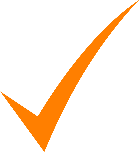 i) ten
ii) six
iii) seven
iv) four
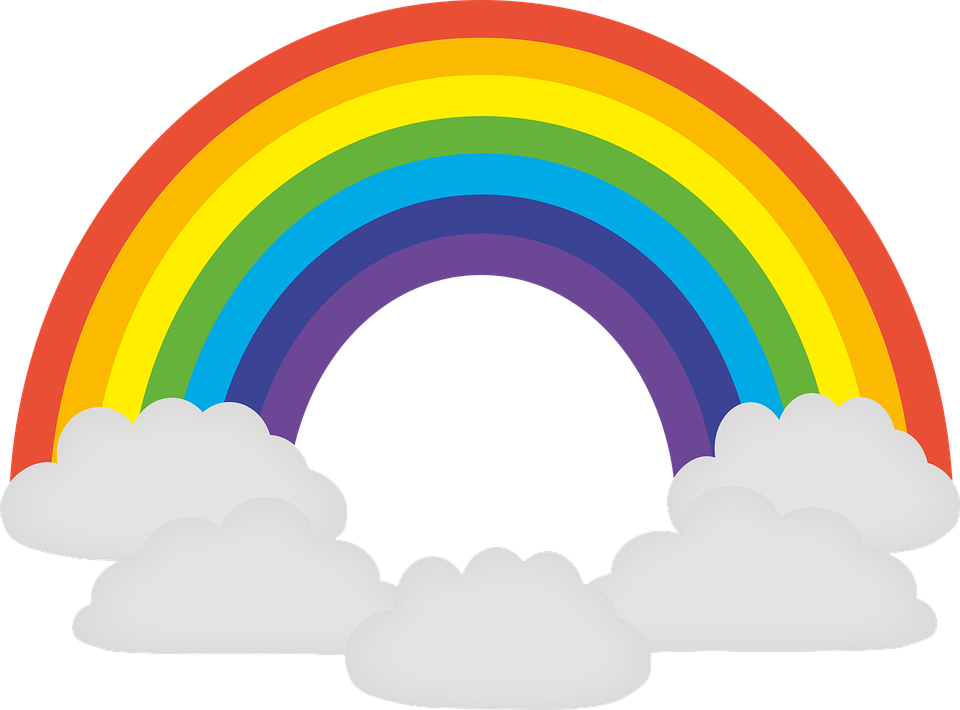 Click here for Answer
[Speaker Notes: Notes for Teacher - < Information for further reference or explanation >
Suggestions: <Ideas/ Images/ Animations / Others – To make better representation of the content >
Source of Multimedia used in this slide – 
Rainbow: https://pixabay.com/vectors/rainbow-multicoloured-prism-2278774/ 
Tick: https://pixabay.com/vectors/check-mark-orange-tick-symbol-304167/]
Question 4 (d)
Choose the correct adjective for the blank.
Anil came ______ in the race.
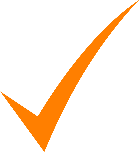 i) first
ii) late
iii) low
iv) happy
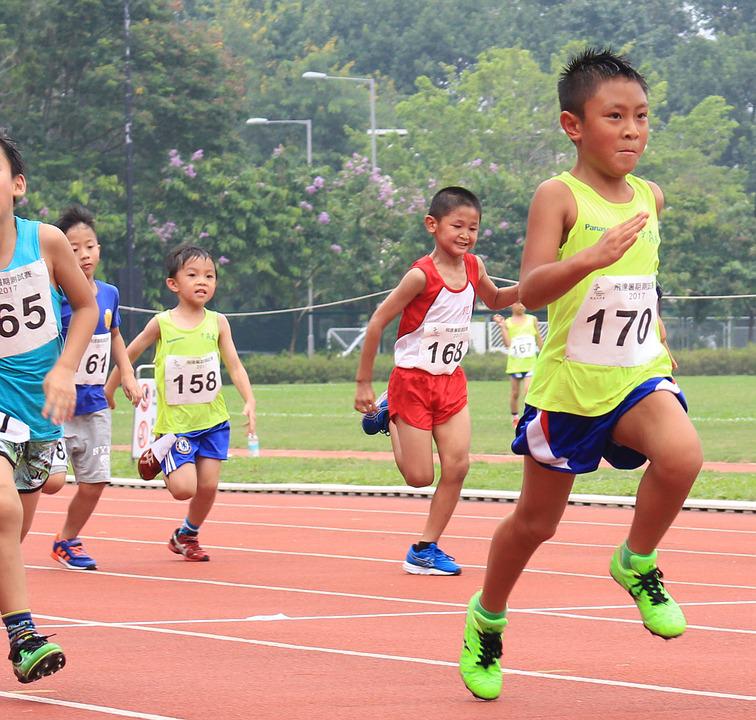 Click here for Answer
[Speaker Notes: Notes for Teacher - < Information for further reference or explanation >
Suggestions: <Ideas/ Images/ Animations / Others – To make better representation of the content >
Source of Multimedia used in this slide – 
Boy running: https://www.maxpixel.net/Children-Sports-Running-2837486 
Tick: https://pixabay.com/vectors/check-mark-orange-tick-symbol-304167/]
Question 5
Fill in the blank with a suitable adjective.
Tanya is a ____ dancer.
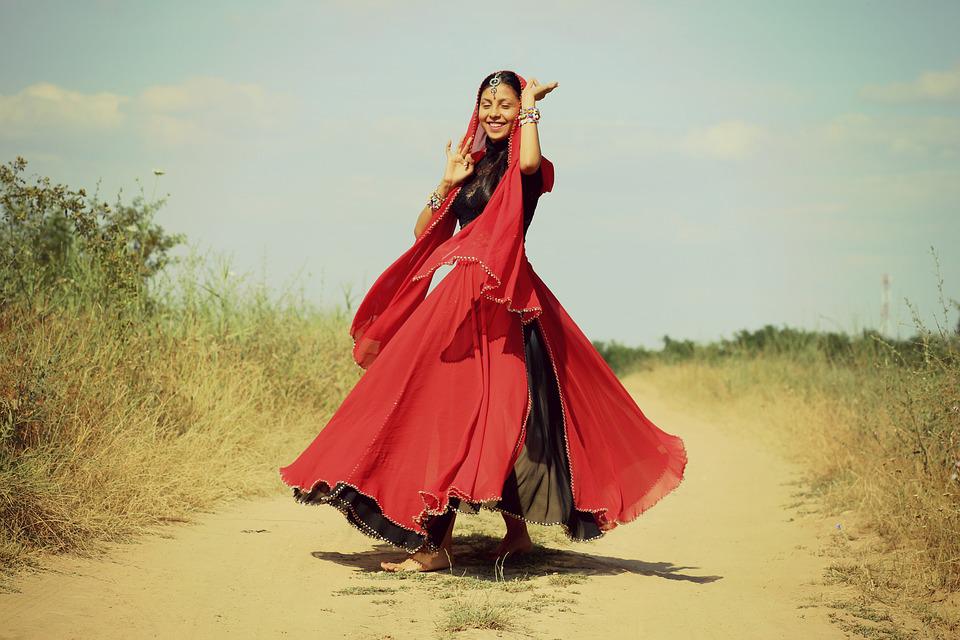 Possible Answers: 
Good 
Graceful 
Wonderful 
Beautiful
Click here for Possible Answers
[Speaker Notes: Notes for Teacher - < Information for further reference or explanation >
Suggestions: <Ideas/ Images/ Animations / Others – To make better representation of the content >
Source of Multimedia used in this slide – 
<Girl Dancer= https://pixabay.com/photos/girl-indian-dance-red-oriental-1505407/ >]
Question 6
Q6. Provide the comparative form of the adjectives:
  
pretty 
bad 
good 
lazy
a) prettier than 
b) worse than 
c) better than 
d) lazier than
[Speaker Notes: Notes for Teacher - < Information for further reference or explanation >
Suggestions: <Ideas/ Images/ Animations / Others – To make better representation of the content >
Source of Multimedia used in this slide - <Please provide source URL where we find the image and the license agreement>]
MM Index
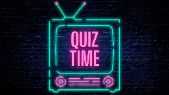 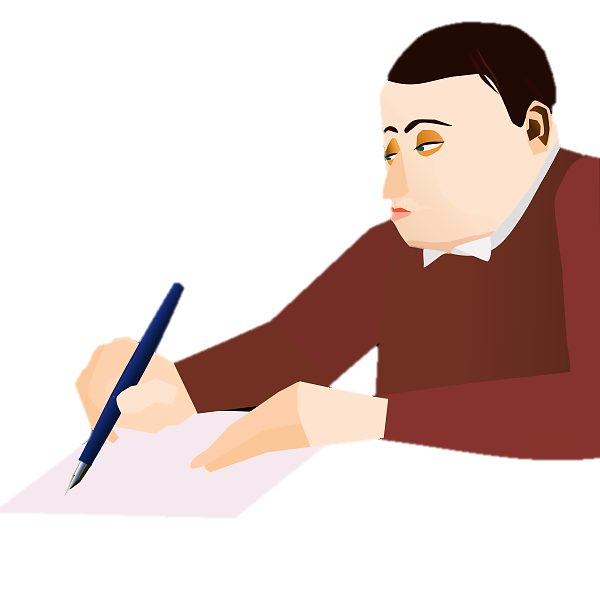 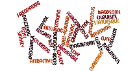 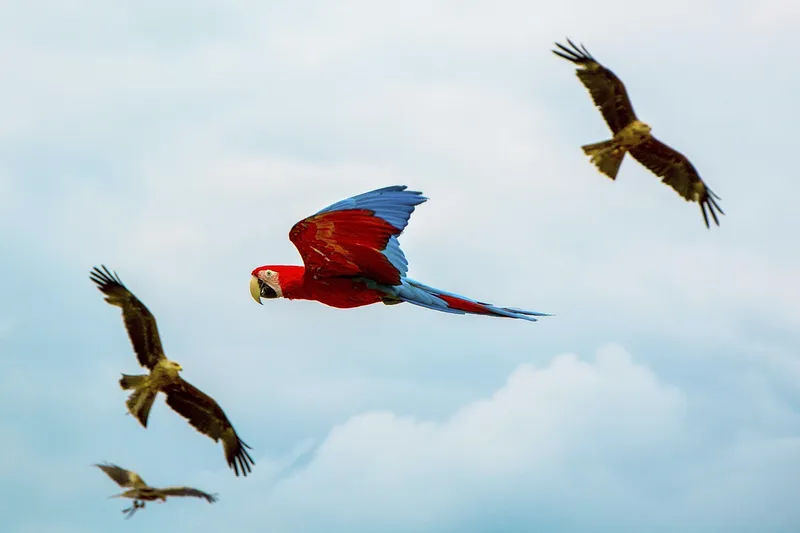 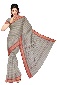 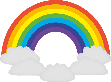 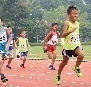 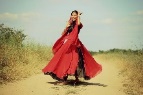 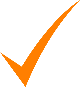 [Speaker Notes: Notes for Teacher - < Information for further reference or explanation >
Suggestions: <Ideas/ Images/ Animations / Others – To make better representation of the content >
Source of Multimedia used in this slide - <Please provide source URL where we find the image and the license agreement>]